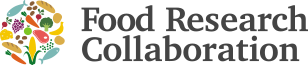 About the Food Research Collaboration (FRC)
Tim Lang, City University London
Mary Atkinson
Victoria Schoen
Nadia Barbu
Introduction to the Food Research Collaboration (FRC)
3 yrs funding (core Esmée Fairbairn Fdn)
Joint working of academics with civil society
Encourage research for civil society needs
Sharing food evidence and thinking to improve coherence and ‘voice’
Encourage longer-lasting / regional collaborations
Based physically at City Univ London but an interdisciplinary, inter-University collaboration
Steering Grp: 3 academics + 3 civil society
Advisory Panel: wider
2
Deliverables
Briefings on topics chosen and steered by project teams (CSO + academics)
Meetings 
joint with ESRC process
Food Symposium – December 15 2014
Food Thinkers – seminars 
Website
Interactive / network / linked up with others (eg G Tansey video-lectures)
3
The Process for FRC Research
4
Topics for Research Emerging from Meeting with CSO Representatives, 28 April 2014
Agri-Food Topics of a natural science rather than social science nature as well as the farmer’s role in pricing and shaping of the research agenda.
 
Education and Culture Research into the current situation regarding food education provided to school age children as well as encouraging lifetime learning on the origins and value of food.
 
Governance The role of the UN, government and corporations in shaping the current UK food system, how to influence this and in what direction.
 
Policy Review of current UK agricultural and food policy and alternatives to this and the CAP and how to direct policy to achieve a move towards more sustainable diets.
 
Society Researching what a socially sustainable diet would comprise and the extent of society’s access to this.
 
Sustainability The balance between crops and livestock in production and between livestock and humans in the distribution of grains, the true cost of food production and the improvement and maintenance of integrity in supply chains.
5
Briefings underway: some examples
Done: 
Square Meal
Food Prices
In train:
State of sustainable diets policy
Sugar, health, enviro & justice
Civil society’s role in transition
Food and labour
Consumers as unwaged labour
Food poverty: what next after 
What’s effective advocacy?
What the evidence says is needed
6
About the ESRC seminar series
Steffen Boehm, University of Essex
Zareen Bharucha, University of Essex
Tim Lang, City University London
Terry Marsden, Cardiff University
Antonio Ioris, University of Edinburgh
ESRC seminar series
‘The Future of our Food’
Economic and Social Research Council (ESRC)
£30k for 2 years, 2014-2016
Collaboration between universities in England, Wales and Scotland
Joint working of academics with civil society organisations and policy makers
Key issues: resilience, sustainability, nutritional security, health and well-being, justice
8
ESRC Deliverables
5 seminars are planned to
Provide overview of, and discuss, state of the art research on the UK food system
Explore links between UK and global food system
Define key future trajectories of sustainability and resilience of UK food system
Close engagement between academics, civil society organisations as well as policy makers
Seminar
Food as work – Essex, Nov 2014; 
Place based analysis – Cardiff, Nov 2014
Cultural differences in food sovereignty - Edinburgh Feb 4 2015
Food and corporations – City, March 2015
???  - Manchester, mid 2015
Website (joint with FRC)
Issue Summaries Briefs
9
Goals of FRC
Making a difference
Helping a new generation of researchers
Show academics the value of CSO engagement
Broker some research 
Be a useful voice
10